Конкурс «Ступени к вершине мастерства»
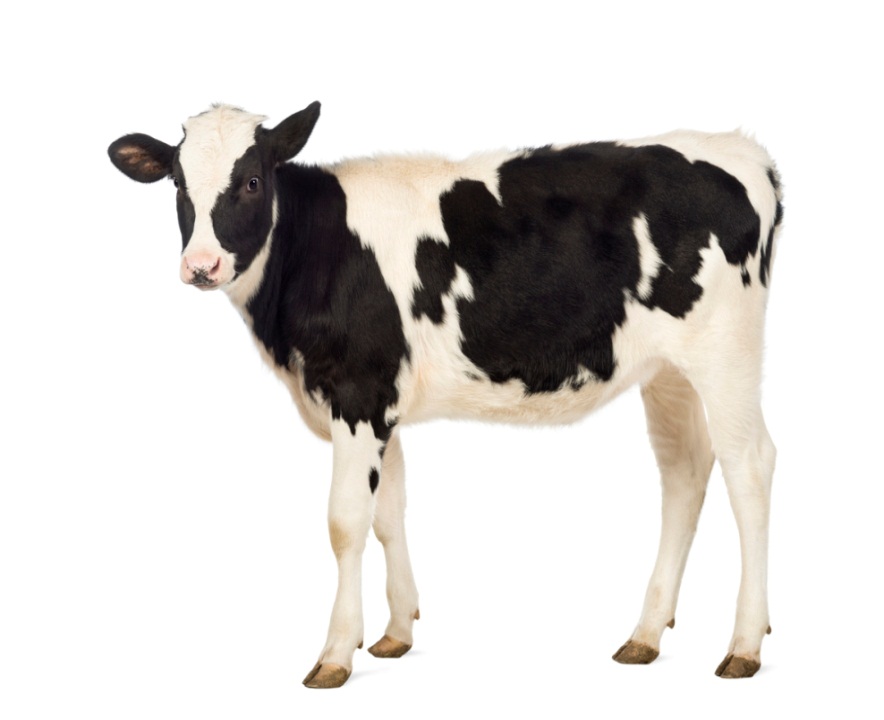 ПРОЕКТ «Влияние витаминно-минеральной добавки на рост, развитие молодняка черно-пестрой породы в ООО «Батыр» Селтинского района Удмуртской Республики»2019 год
Буранова Юлия Александровна
зоотехник ООО «Батыр»
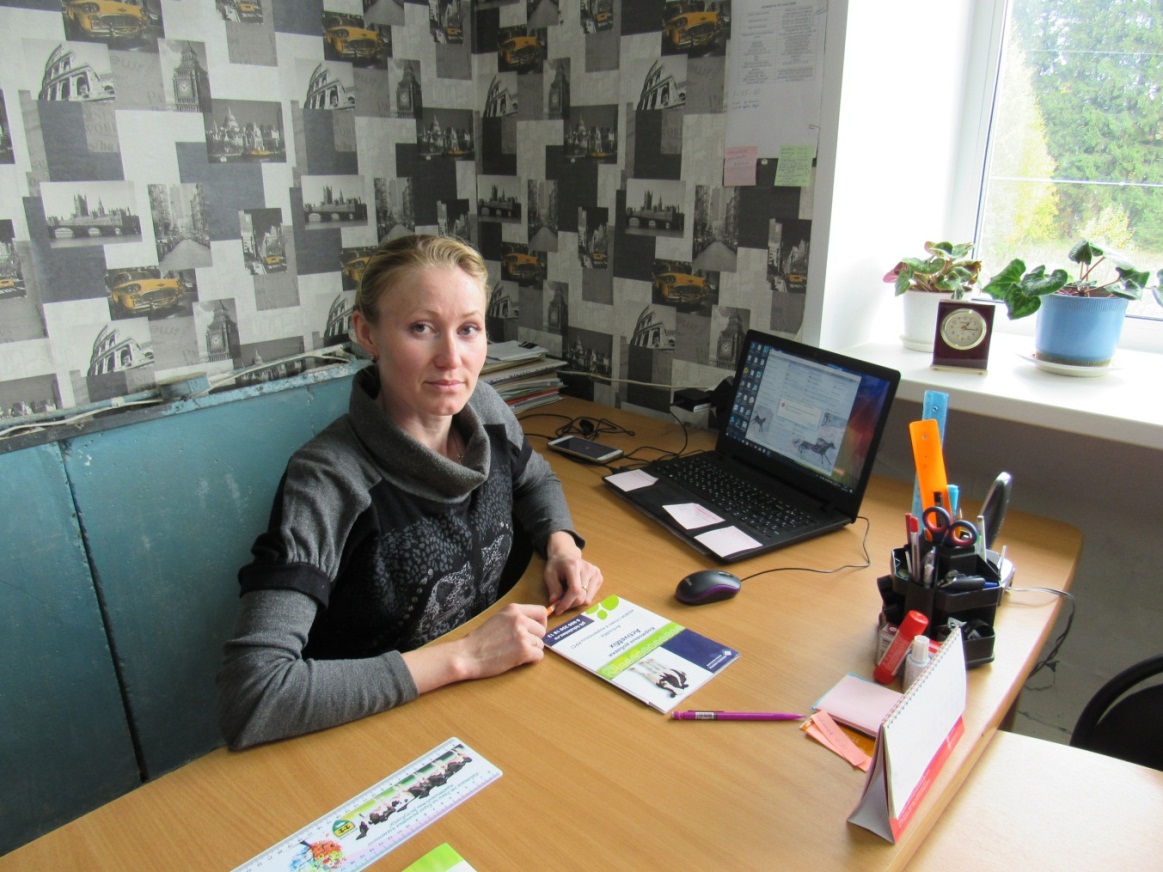 Дата рождения: 23.05.1991
Образование: Высшее,
 Иж ГСХА 2013г.
Стаж работы: 6 лет
Основные производственные показатели ООО «Батыр»
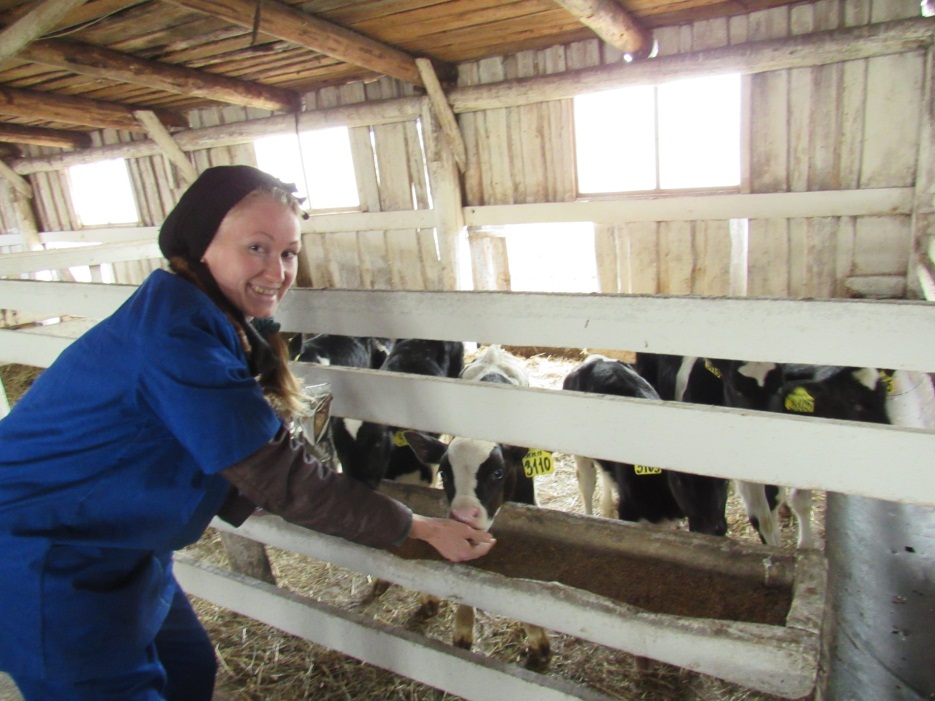 ДАФС-25к (диацетофенонилселенид) -  ультрамикроэлемент, необходимый для живых организмов, содержащий в себе 25% действующего вещества.
ДАФС-25к – сыпучий порошок от белого до светло-желтого цвета со слабым специфическим запахом, не растворим в воде. Растворим в растительном масле. 
ДАФС-25к в отличие от неорганических соединений селена менее токсичен и индифферентен к компонентам кормовых смесей, что позволяет расширить терапевтический диапазон и добиться лучших результатов и находится в органической, т.е. в биодоступной форме.
Схема кормления
Контрольная группа
Опытная группа
Основной рацион
Основной рацион (ОР) + (1 раз в неделю (15 мг ДАФС-25к+30 г пихтовой муки/гол)
Основные производственно-экономические показатели проекта
РЕЗУЛЬТАТ
Применение витаминно-минерального препарата даже в такой короткий период кормления молодняка экономически оправдано.
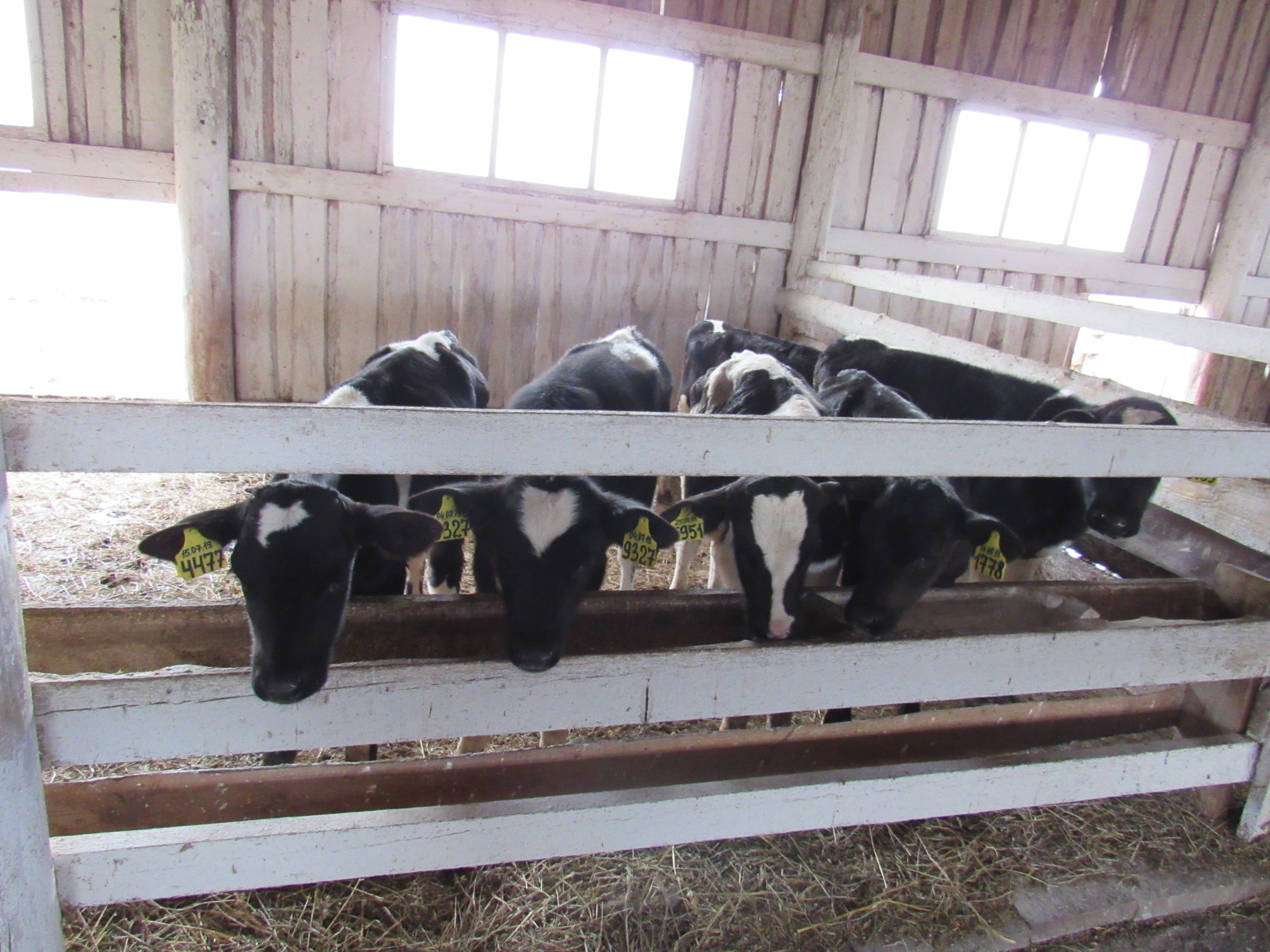 Спасибо за внимание